the World's Many Sacred Places
Lake Atitlán in Guatemala
The Church of the Nativity in Bethlehem
The Church of the Nativity in Bethlehem, West Bank, is built over the cave, or grotto, in which Jesus is believed by many to have been born during the reign of Caesar Augustus.
The first basilica of the Church of the Nativity in Bethlehem was built in the 4th century by the Roman Emperor Constantine and has been a sacred place for Christians and Muslims for centuries, surviving a wide variety of political and religious conflicts.
Mount Sinai in Egypt
Mount Sinai in Egypt is where Moses is said to have received the 10 Commandments. 
A Greek Orthdox chapel is one of many religious structures that stand on Mount Sinai.
Uluru-Kata Tjuta National Park in Australia
Uluru-Kata Tjuta National Park in Australia is a sacred site to the Anangu people of the Pitjantjatjara Aboriginal tribe.
Uluru-Kata Tjuta National Park is the site of an ancient Aboriginal creation story and is said to be inhabited by ancestor spirits.
Cenote Sagrado in Mexico
Cenote Sagrado in Mexico was the site of ancient Mayan ceremonies and occasional human sacrifice.
Cenote Sagrado was created from a natural limestone cave.
Mahabodhi Tree in Bodh Gaya, India
The ascetic Prince Siddhartha took rest under a native bodhi tree like the Mahabodhi Tree in Bodh Gaya, India, and awoke with the enlightenment that is a central tenet of the Buddhist tradition.
A temple stands near the site of the Mahabodhi Tree.
Mount Kailas in Tibet
Mount Kailas in Tibet is a sacred place to Buddhists, Hindus, and Jains alike.
Tantric Buddhists say Mount Kailas is home to Buddha Demchog, who represents supreme bliss.
The ruins of St. Michael’s Tower at the top of Glastonbury Tor in England
Ancient Celts believed that Glastonbury Tor was the home of the King of the Underworld.
Crater Lake
The Klamath tribe of Oregon maintains that Crater Lake was the site of a battle between the Chief of the Above World and the Chief of the Below World.
Historians believe that the Klamath people of Oregon may have witnessed the implosion that formed Crater Lake nearly 8,000 years ago.
Mount Parnassus, greece
Mount Parnassus is the setting of many ancient Greek myths and legends, including the Oracle of Delphi. When Zeus released two eagles from the two ends of the earth, they met over Delphi, the Navel or Omphalos of the World. Watching clouds roll in far below from the Argolic Gulf, while the sun turns Parnassos to gold, one can easily see why there have been sacred temples to Apollo on this spot for thousands of years. An ancient Greek amphitheatre stands at the Sanctuary of Apollo on Mount Parnassus.
Lake Atitlán in Guatemala
Lake Atitlán in Guatemala is ringed by Mayan villages and its shores are strewn with archeological sites and ruins, some said to be the mythological “underwater city” of Chiutinamit.
Shwedagon Pagoda, Myanmar
Rising 100 yards above the city of Rangoon, Myanmar's Shwedagon Pagoda is, according to many travelers, one of the world's great wonders. The pagoda is famed for holding the relics of four Buddhas and savvy visitors should visit at night to enjoy the chants of the faithful, the wafting incense, and the great golden stupas shining in the spotlights.
Lotus Temple, India
The city of New Delhi isn't exactly known for peace and quiet, but the stunning Lotus Temple, home of the Baha'i faith, is a true oasis of tranquility. Built in 1980, the flower-shaped temple is surrounded by peaceful gardens and a large interior space is reserved for people of all faiths to come and meditate.
Hagia Sophia, Turkey
What can we say about the Hagia Sophia? It's one of the oldest and most architecturally influential places of worship in the world. While it's famous for its awe-inspiring domes and Byzantine mosaics, the fact that travelers from all cultures and religions flock to behold her glories is what truly makes the Hagia Sophia special.
Abu Simbel Temples, Egypt
Though built by the famous Pharaoh Ramesses II over 3,000 years ago, the Abu Simbel Temples and their stunning colossi are more famous than ever. The two temples of Ramses II and Nefertari were carved directly into the rock and their interiors feature gargantuan columns lined with hieroglyphics.
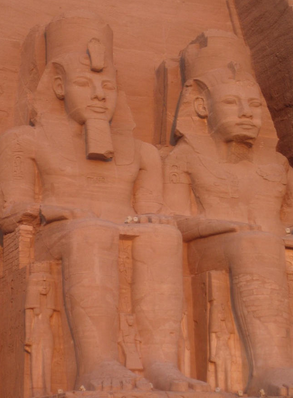 Ghats of Varanasi, India
Varanasi is the holiest of India's sacred cities and famous for its ghats, terraced areas on the river banks where the faithful come for ritual baths, washing, meditate, and even cremations. Described by travelers as powerful, visceral, and overwhelming, a boat ride along the ghats at dawn is something that no traveler ever forgets
Batu Caves, Malaysia
Located just north of Kuala Lumpur, the Batu Caves are one of the most amazing sight in all of Asia. The complex consists of massive limestone caves filled with intricate shrines, a 140ft. tall statue of the Hindu deity Murugah, and lots and lots of mischievous macaque monkeys ready to snatch a snack from unsuspecting tourists.
Basilica of San Vitale, Italy
The Basilica of San Vitale in Ravenna, Italy is one of the most important churches in early Christianity, a UNESCO World Heritage Site, and an amazing experience for lovers of art and architecture. The hypnotically colorful mosaics are some of only a few in the world that remain from the time of Emperor Justinian I.
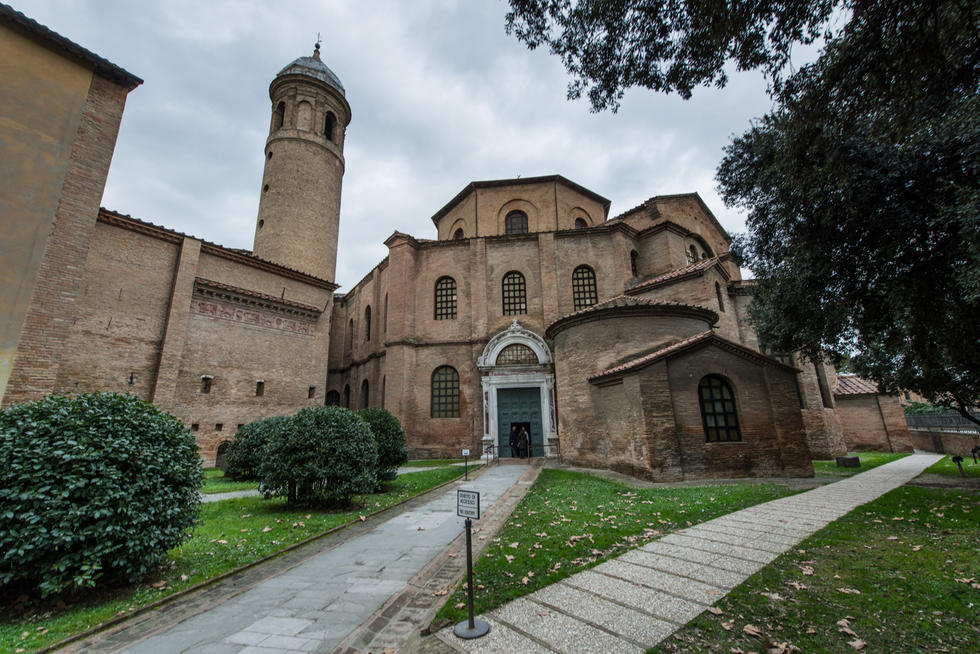 Spanish Synagogue, Czech Republic
Widely regarded as Europe's most beautiful synagogue, the Spanish Synagogue in Prague is one of those places where you could literally spend hours admiring the Moorish-style geometric carvings and paintings covering literally every square inch of the interior. Don't forget to check out the statue of famous Czech author Franz Kafka near the entrance.
The Temple mount, Jerusalem
The site of Herod’s temple which was leveled by the Romans in 70 C.E., it is sacred to Jews, Christians, and Muslims. Control of and access to this sacred space remains an area of disagreement among these religions that ironically preach peace and love.
Kaabah, Mecca
The Kaaba or Ka'aba  is a building at the center of Islam's most sacred mosque, Al-Masjid al-Haram, in Mecca, al-Hejaz, Saudi Arabia. It is the most sacred Muslim site in the world. It is considered the "House of God" and has a similar role as the Tabernacle and Holy of Holies in Judaism. Wherever they are in the world, Muslims are expected to face the Kaaba when performing salat (prayer). From any point in the world, the direction facing the Kaaba is called the qibla. The sanctuary around the Kaaba is called Al-Masjid al-Haram (Sacred Mosque).
Lake Titicaca, Bolivia and Peru
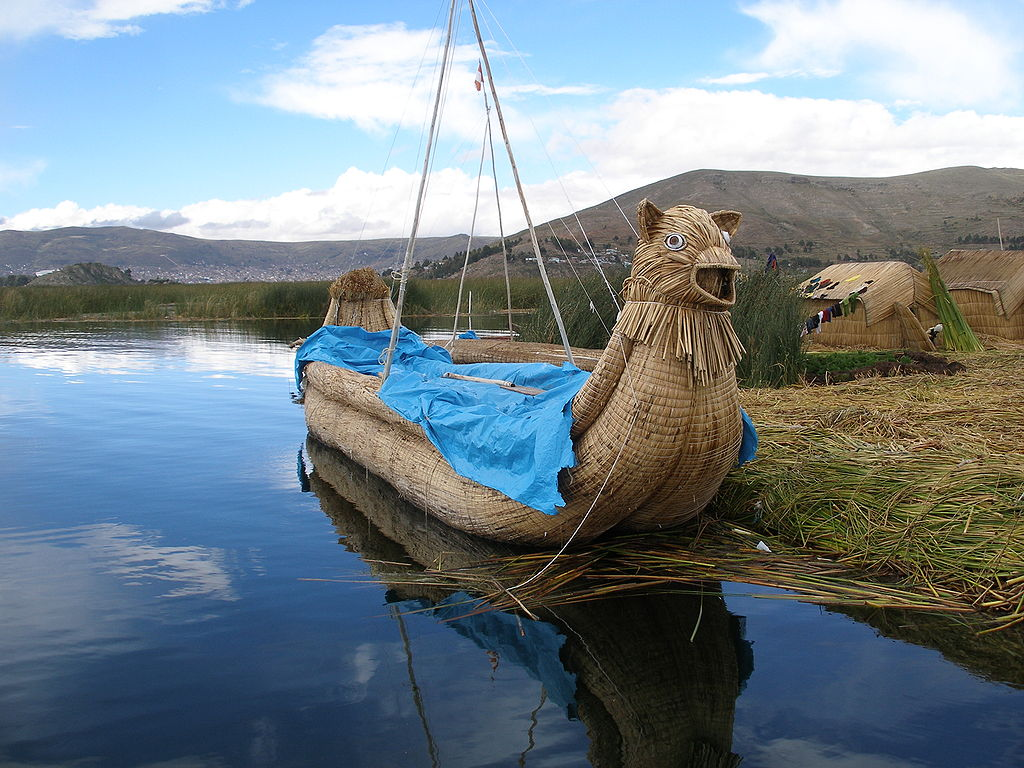 Lake Titicaca has been sacred since the time of the Incas and possibly earlier.
Mt. Fuji, Japan
Mt. Fuji, Japan has been viewed as sacred in the Shinto tradition, Mt. Fuji has long been celebrated in Japanese art.
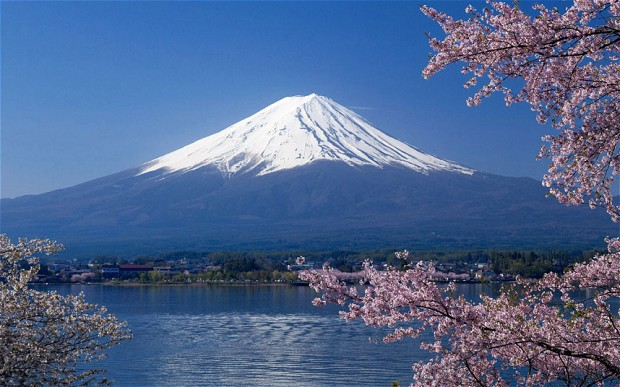 La Nariz de Maya
The mountain is called La Nariz de Maya or nose of the Maya. The local Tzutujil Maya honor it as a sacred site. Shaman regularly perform ritual offerings there
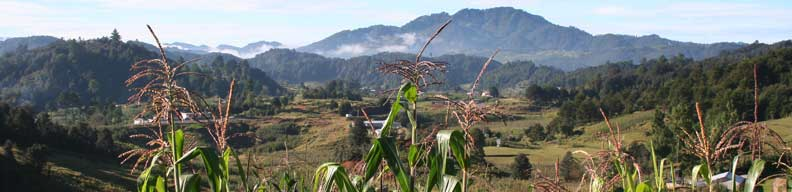 Angkor Wat, Cambodia
The mighty Angkor Wat complex in Cambodia is another site which is tough to describe in words. To visit Angkor Wat is to immerse yourself in countless 900-year old temples, massive stone faces, sprawling jungles, and groups of young, saffron-robed monks. If it's not on your bucket list, it should be
Unless humans remain vigilant and maintain their creations, both sacred and secular, nature will take back what it relinquished, temporarily, and assert its preeminent place in the grand scheme of things, as the previous slide illustrates.